Module 1.3 Hardware
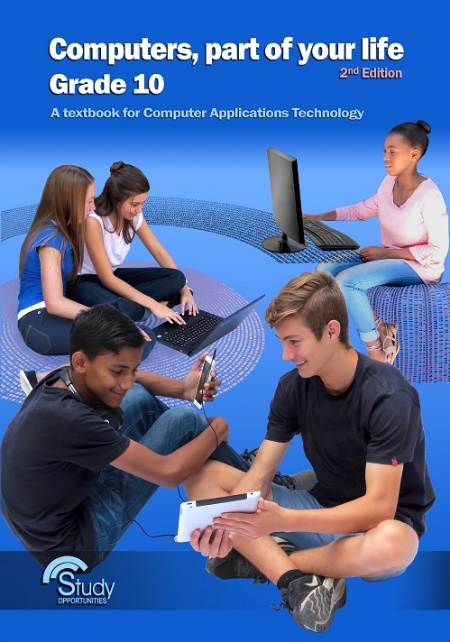 Contents
Introduction
Input
Output
Storage
Health and environmental issues
Test and improve
Written module activity
2
Introduction
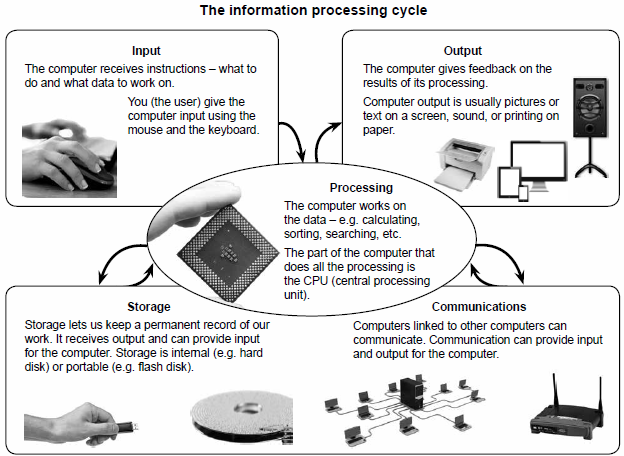 Input – data and instructions
Instructions can be:
4
Input – the keyboard
Keyboard is the most commonly used input device.
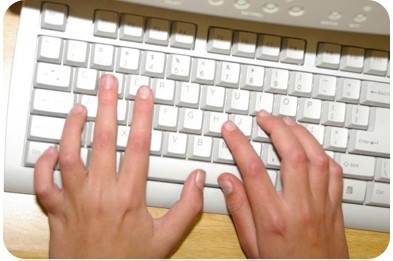 Useful shortcuts:
F1						  Help
Esc						  Cancel choices
Windows key (),<E>	  File Explorer
<><D> 				  Desktop
5
Input – the keyboard
Useful shortcut: Print Screen key
To take a ‘photo’ of everything that is displayed on the screen at that moment
‘Screen capture’ is copied as an image to the clipboard
Clipboard 
an area in memory where text and other objects that have been copied are temporarily stored
6
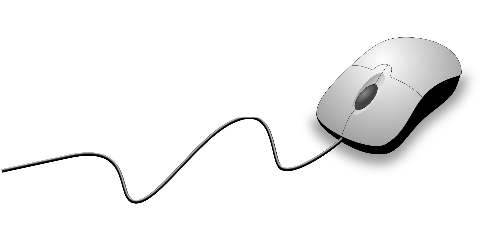 Input – the mouse
7
Input – connecting devices
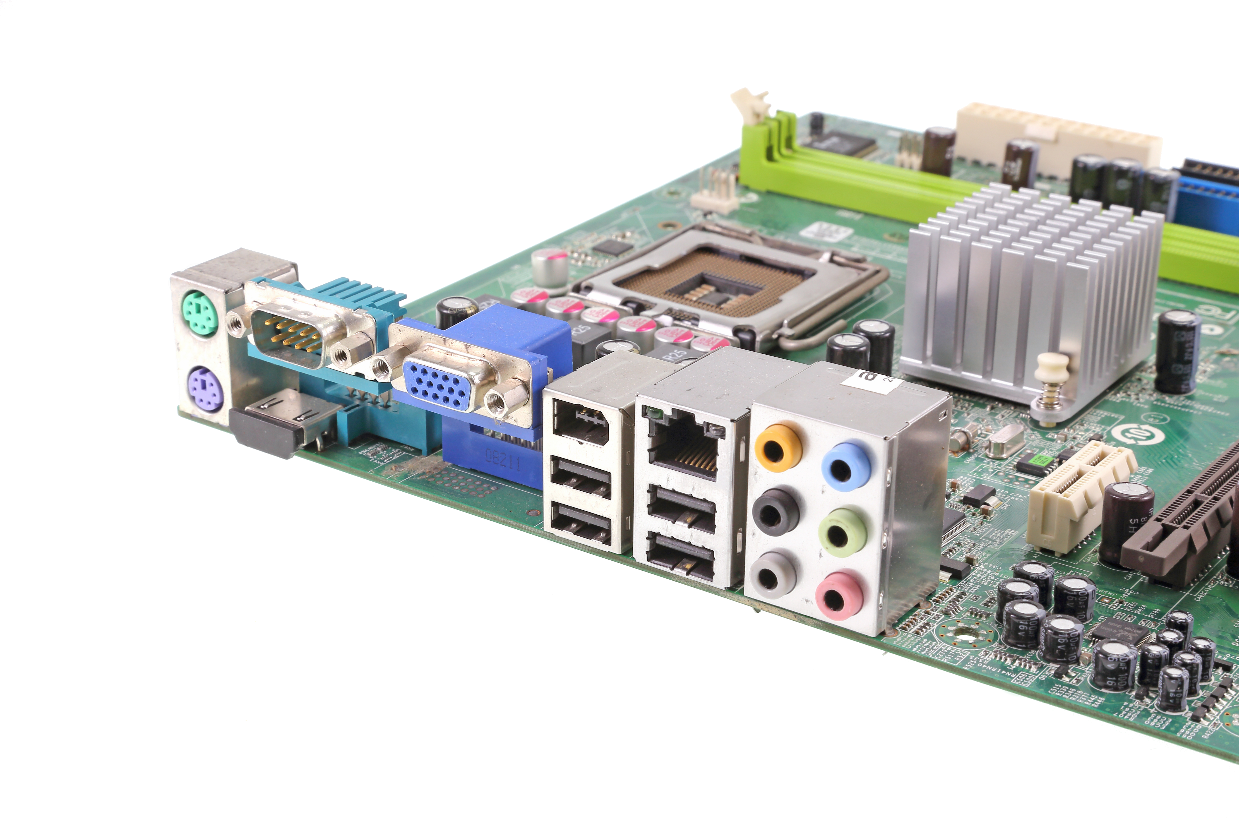 Ports: sockets used to connect peripherals to the computer
Plug-and-play: operating system automatically detects and configures a device plugged into the computer, so the device can be used almost immediately.
8
Input – Wireless mouse & keyboard
Use short range radio waves (usually Bluetooth) to communicate with the computer.
Advantages of wireless devices 
Less clutter (as no cables)
Wider range of movement
Disadvantages / limitations of wireless devices 
Require batteries (to send wireless signal)
Slightly more expensive than wired devices
Can easily be removed, so easily stolen 
Can sometimes be interference with the wireless signal
9
[Speaker Notes: A wireless adapter has to be attached to the computer to receive signals from the device. All wireless devices need power in order to transmit a signal and so they have to contain some form of battery.]
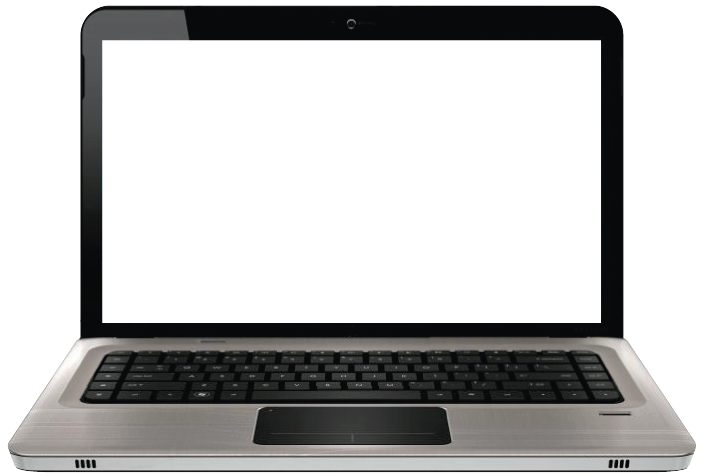 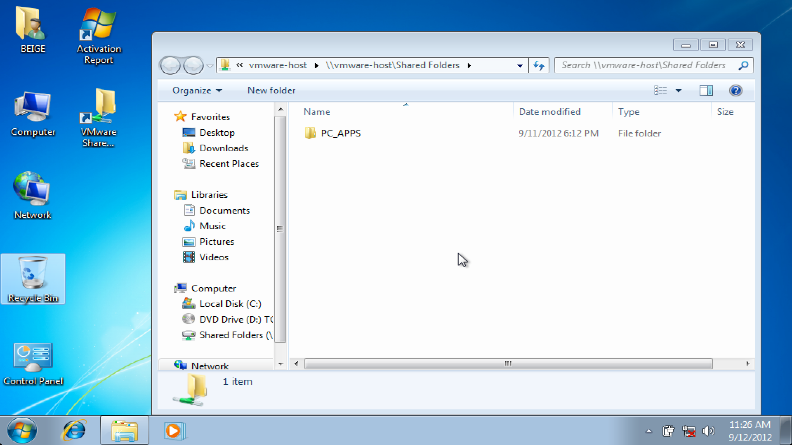 Output
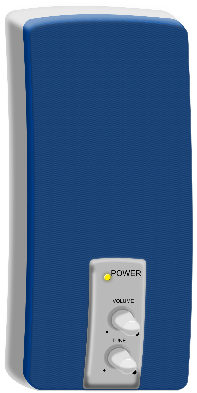 What the computer produces as the results of its processing
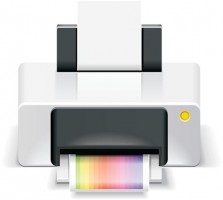 10
Output – Monitor
Resolution
Size
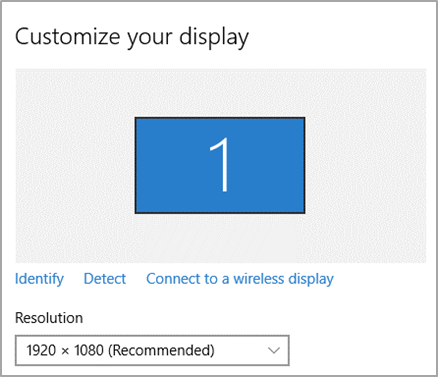 Measured diagonally in inches, from one corner to the other
Number of pixels (small dots) used to form the screen image
11
Output – Monitor
Graphics card
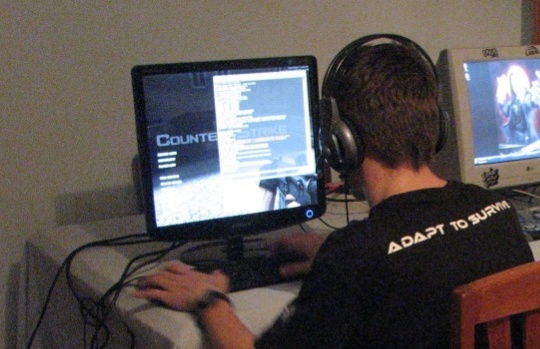 Image is generated by specialized circuitry – the graphics card
A separate, high end graphics card is better for graphics intensive tasks such as video editing and games.
12
Output – Monitor
Response time
Connecting monitors
VGA (old standard)
HDMI
DisplayPort
Thunderbolt
USB (for specialised monitor)
The time it takes to change a pixel from one colour to another – measured in milliseconds.
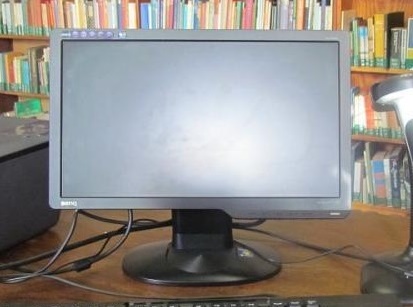 13
Output – Printers
Inkjet printers
Laser printers
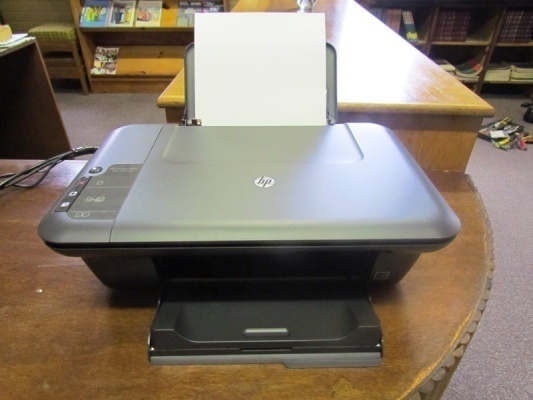 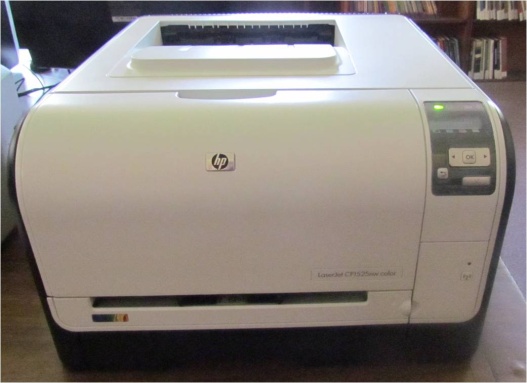 •	work like a photo-copier
•	more expensive to buy
•	cheaper to run when printing large volumes
•	faster than inkjet printers
•	spray microscopic dots of ink onto  
   the paper 
•	relatively cheap to buy
•	more expensive to run
•	good quality colour prints
•	slightly slower than laser printers
14
Output – Printers
Connecting and using printers
Printer installation
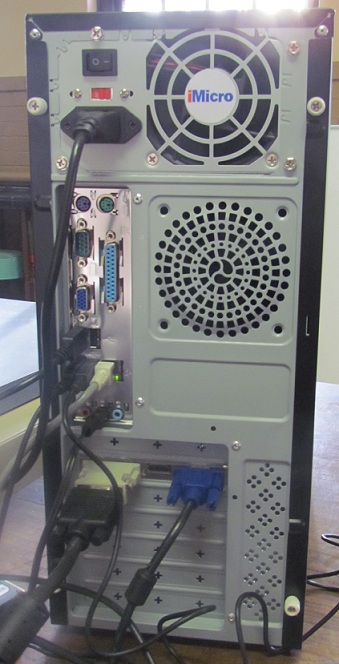 USB port
Default printer
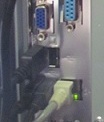 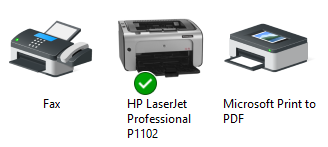 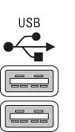 15
Output – Printers
Printer queues
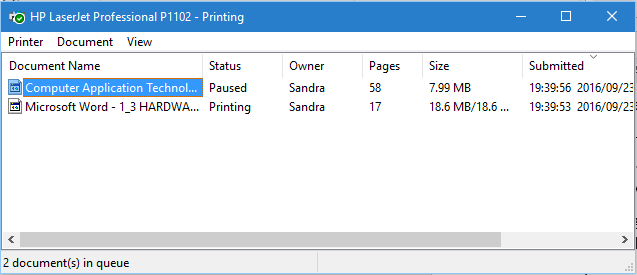 You can cancel, pause or restart the printing here
16
Storage
Storage has a much larger capacity than memory because it has to keep all your data and programs – even the ones you are not using right now.
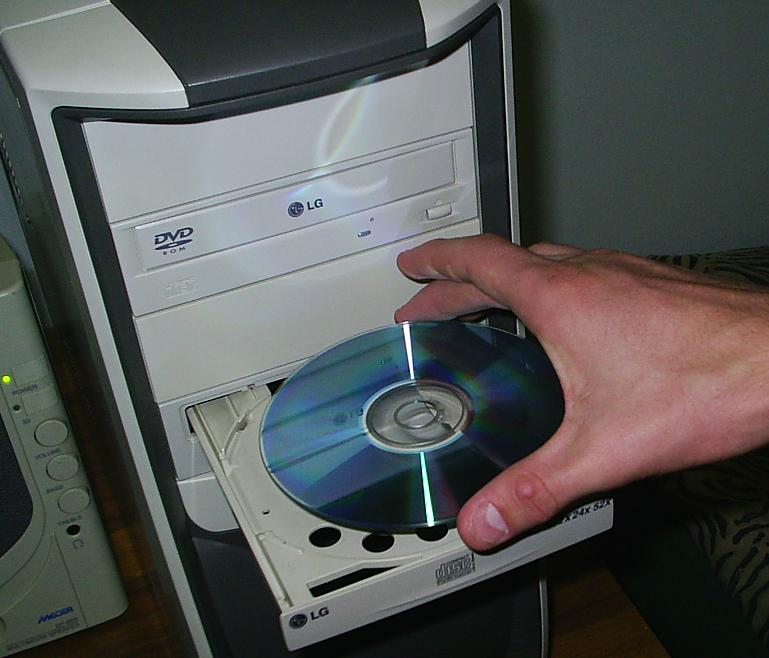 Storage device
(CD/DVD-drive)
Storage medium (CD/DVD)
17
4
Storage
1 byte
%
d
Storage capacities
1 kilobyte (KB) = 1024 bytes
1 megabyte (MB) = 1024 KB
1 gigabyte (GB) = 1024 MB
1 terabyte (TB) = 1024 GB
18
Storage – Hard drives
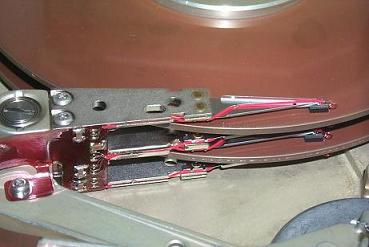 Hard drive in case:
stores all programs and data
measured in GB or TB
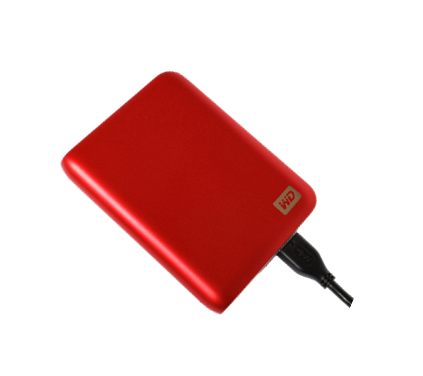 External/portable hard drive:
USB connected
gets power from PC
19
Storage – Flash drives
Use electronic memory to store data; powered via USB port
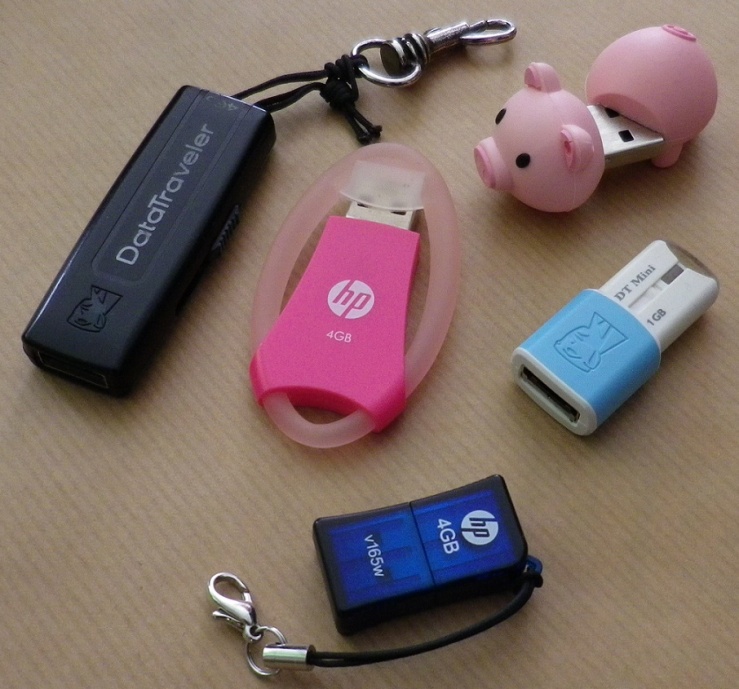 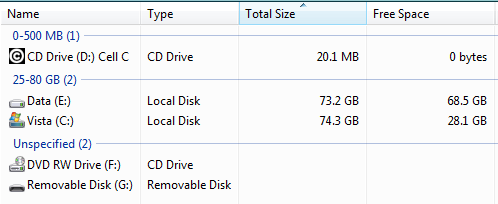 Simply plug into USB port
Listed as ‘Removable Disk’
20
Health and environmental issues
Health concerns
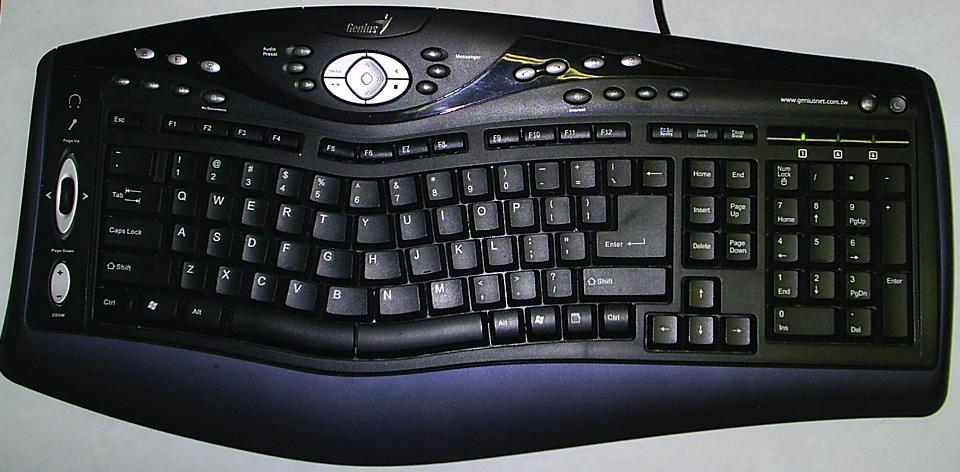 RSI: Repetitive Strain Injury

Using ergonomically designed keyboards can help prevent RSI
Ergonomics – the study and design of the workplace and the equipment used in the workplace for the comfort and safety of people in their work environments.
21
Health and environmental issues
Health tips for using computers
Use ergonomically designed equipment
Sit correctly
Adjust height of seat and table
Lighting must be adequate
Ventilation / air circulation must be adequate
Mouse and keyboard must be in easy reach
Monitor at correct level and distance from eyes
Turn eyes away from monitor every now and then
Take regular breaks
22
Health and environmental issues
Green computing
Switch off computers and devices you are not using
Avoid wasting paper – proofread before you print, print ‘2 on 1’, etc.
Try to repair or upgrade old or broken hardware
Recycle or return used ink and toner cartridges 
Consider refilling and reusing ink and toner cartridges
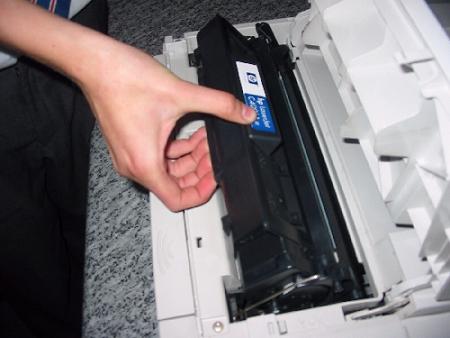 23
Test and improve
Summary – concepts, terms and tips
24
Written module Activity
25
Note: 
Question 8 – meaning of the word ‘specification’:
The exact description of an item or the parts it is made up of.
26